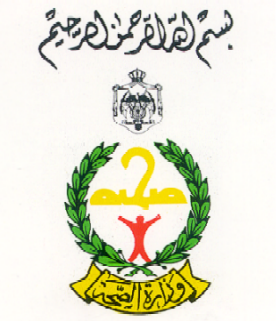 المملكة الأردنية الهاشمية
وزارة الصحة
مديرية تطوير الموارد البشرية
رقم الشهادة (         )
شهادة  حضور دورة
تشهد وزارة الصحة بأن السيد/ ة                                                قد شارك في دورة تدريبية خلال الفترة (من         لغاية           )  بموضوع (			) 1
وكان مجموع ساعاتها التدريبية     (      )  ساعة  تدريبية
 وبذلك استحق هذه الشهادة
 				 	                                                                   الرقم الوظيفي  (        ) 			         مدير مديرية تطوير الموارد البشرية			                
					             الدكتورة فدوى الشوابكة